Отдел по профилактике коррупционных 
и иных правонарушений администрации Губернатора Новосибирской области 
и Правительства Новосибирской области
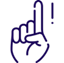 ОБРАЩАЕМ ВНИМАНИЕ:
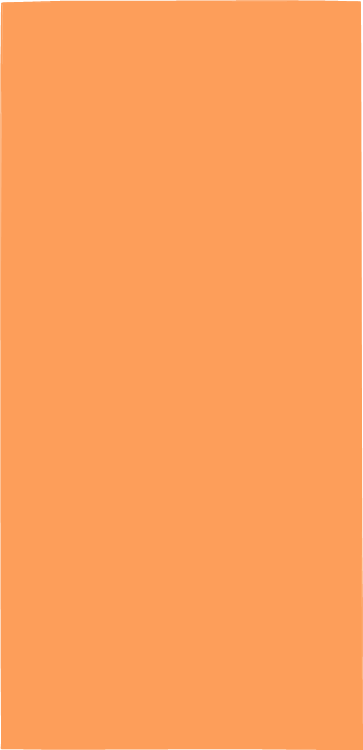 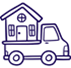 РАЗДЕЛ 3 справки о доходах
(СВЕДЕНИЯ ОБ ИМУЩЕСТВЕ)
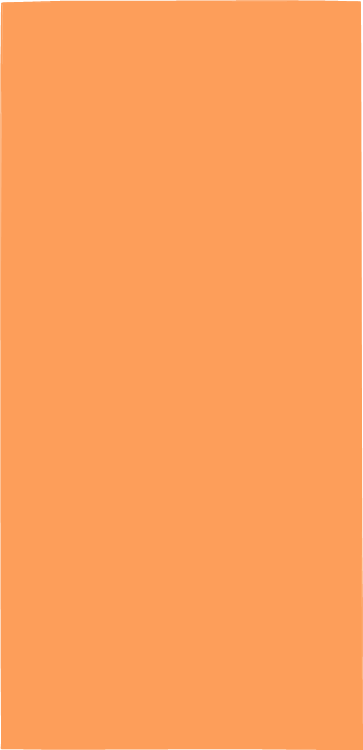 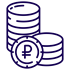 РАЗДЕЛ 1 справки о доходах
(СВЕДЕНИЯ О ДОХОДАХ)
Характеристики объектов недвижимого и движимого имущества должны быть указаны в точном соответствии с документами о правах на них
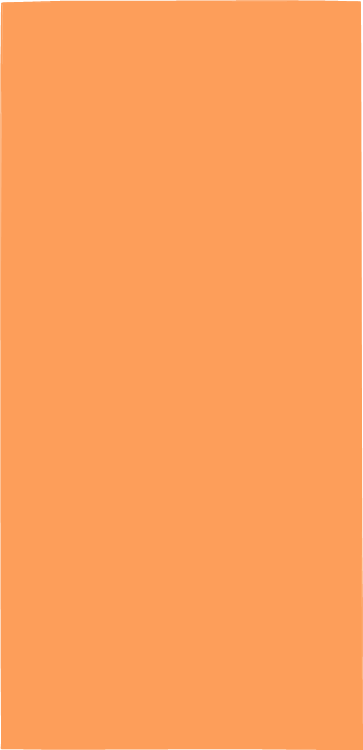 Наиболее актуальные вопросы
декларационной кампании 
2023 года
Необходимо обращаться к личному кабинету налогоплательщика
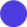 Необходимо сохранять договоры купли-продажи
(сумма доходов от реализации недвижимого имущества, транспортных средств и иного имущества указывается в соответствии с подтверждающими документам)
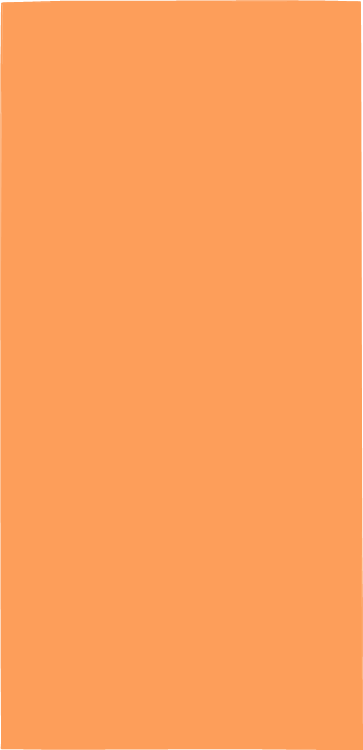 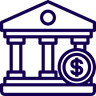 РАЗДЕЛ 4 справки о доходах
(СВЕДЕНИЯ О СЧЕТАХ)
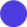 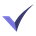 указываются, в том числе счета, открытые для погашения кредита
 
запрашиваются справки 
(выписки по счетам) в банках и иных кредитных организациях, содержащие сведения:
 
об остатке средств на каждом счете на 31.12.2022

о движении денежных средств по счету за 2022 год 
(если общая сумма денежных поступлений на счет за 2022 год превышает общий доход декларанта и его супруги(а) за 2020, 2021 и 2022 годы),
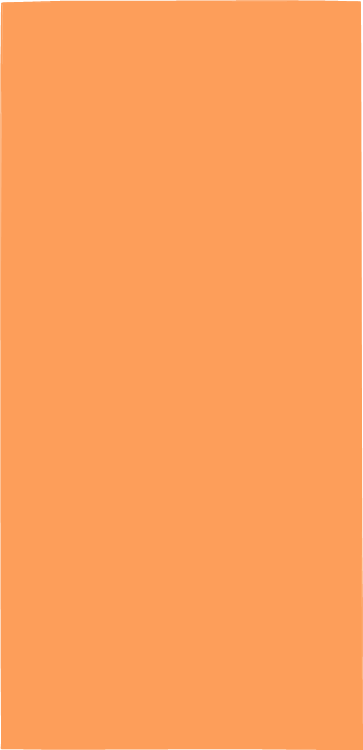 РАЗДЕЛ 2 справки о доходах
(СВЕДЕНИЯ О РАСХОДАХ)
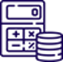 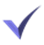 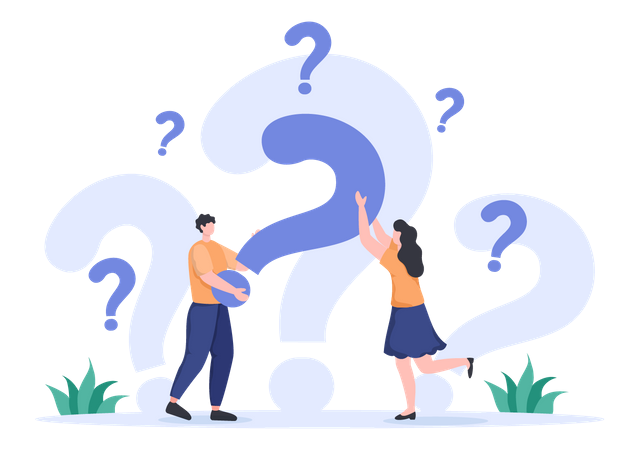 Расходы отражаются если:

в 2022 году декларантом, его супругой(ом) и (или) несовершеннолетним ребенком СОВЕРШЕНА(Ы) СДЕЛКА(И) по приобретению земельного участка, другого объекта недвижимости, транспортного средства, ценных бумаг (долей участия, паев в уставных (складочных) капиталах организаций), цифровых финансовых активов, цифровой валюты                
 +
сумма сделок ПРЕВЫШАЕТ общий доход служащего и его супруги (супруга) за 3 последних года, предшествующих отчетному периоду (за 2019, 2020, 2021 годы)
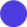 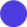 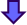 заполняется графа 6 раздела 4 справки о доходах +
прилагается выписка о движении денежных средств по данному счету за отчетный период
ДЛЯ ДЕКЛАРАНТОВ РАЗРАБОТАНО:
Методические рекомендации по вопросам представления сведений о доходах, расходах, об имуществе и обязательствах имущественного характера и заполнения соответствующей формы справки в 2023 году (за отчетный 2022 год) и основные новеллы в Методических рекомендациях
размещены:
https://mintrud.gov.ru/ministry/programms/anticorruption/9/5

http://www.nso.ru/page/32081 
http://www.nso.ru/page/34688
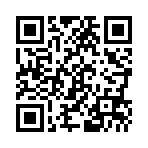 ПРАКТИЧЕСКОЕ ПОСОБИЕ
«Осуществление контроля за расходами лиц, замещающих различные должности» 
(согласовано с прокуратурой Новосибирской области)
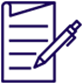 Декларант может представить уточненные сведения (уточняющую справку о доходах)
в течение мая 2023 года

(если в основной справке о доходах не отражены или не полностью отражены какие-либо сведения либо имеются ошибки)
Текст пособия размещен:
https://www.nso.ru/page/32081 
(«Общее для органов государственной власти и органов местного самоуправления»)
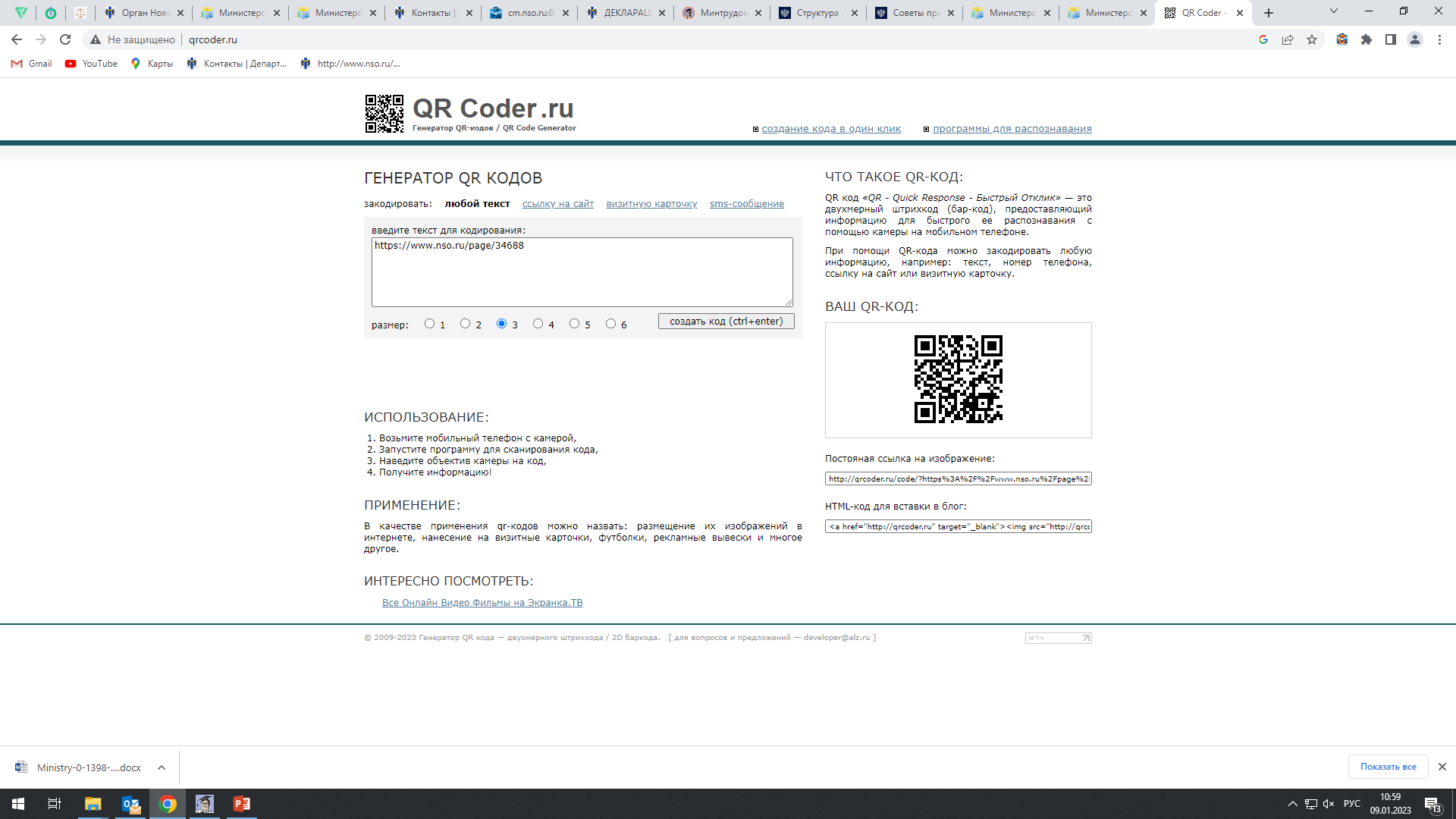 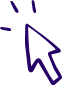 3.
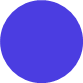 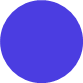 4.
Декларационная кампания 
проводится 
с 1 января по 30 апреля 2023 года
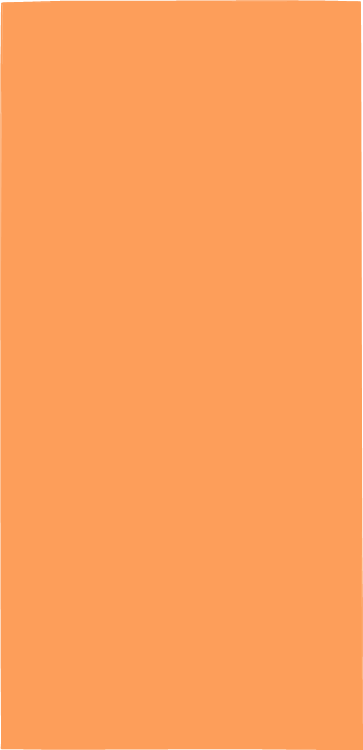 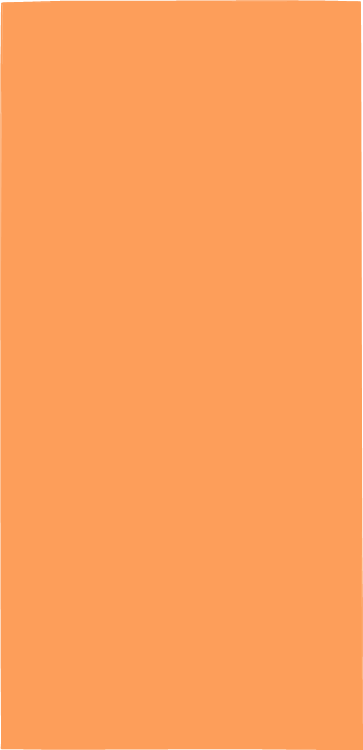 В КАКОЙ ФОРМЕ?
НА КОГО ?
1.
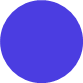 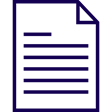 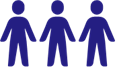 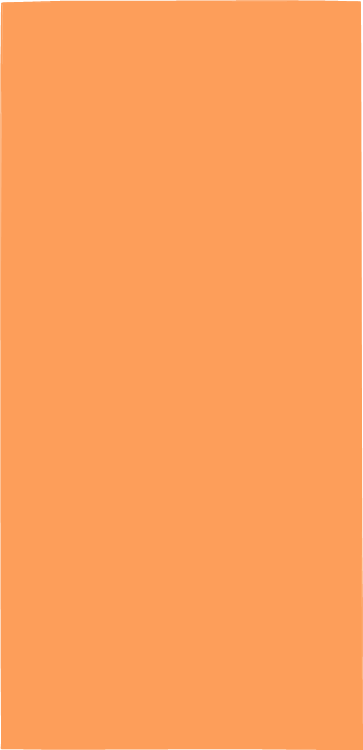 КЕМ *
 представляются сведения о доходах?
По форме справки о доходах, утвержденной Указом Президента РФ 
от 23.06.2014 № 460
лицами, замещающими государственные должности НСО
На себя
Супругу (а)
Несовершеннолетнего ребенка
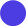 Актуальная версия специального программного обеспечения 
«Справки БК» 2.5.2 размещена:
лицами, замещающими должности государственной гражданской службы НСО, включенные в перечни
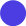 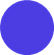 5.
лицами, замещающими должности муниципальной службы, включенные в перечни
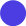 http://www.kremlin.ru/structure/councils#institution-12 
https://gossluzhba.gov.ru/anticorruption/spravki_bk
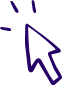 лицами, замещающими муниципальные должности НСО
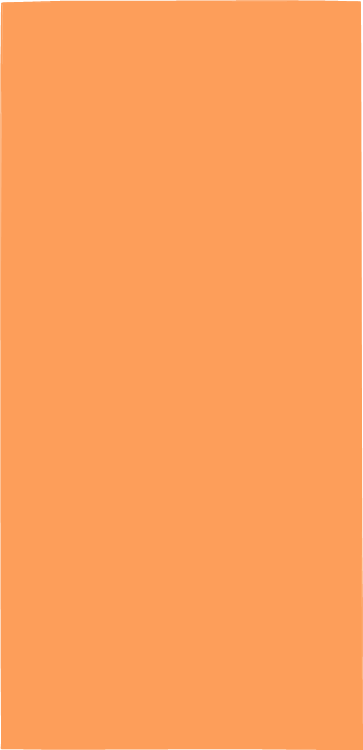 ЗА КАКОЙ ОТЧЕТНЫЙ ПЕРИОД /
НА КАКУЮ ОТЧЕТНУЮ ДАТУ ?
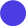 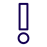 Лицами, замещающими муниципальные должности депутатов представительных органов сельских поселений, осуществляющих свои полномочия на непостоянной основе (сельский депутат),
руководителями государственных (муниципальных) учреждений НСО
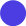 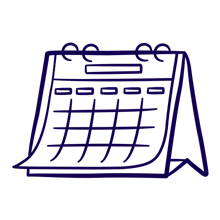 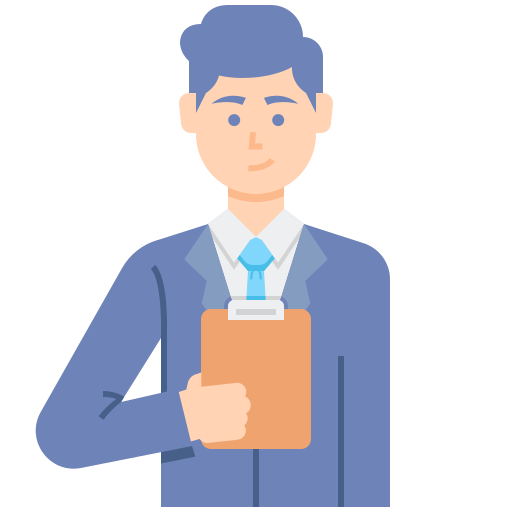 * Указанные лица - декларанты
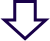 Отчетный период – 

 с 1 января 2022 года по 31 декабря 2022 года 

(сведения о доходах, расходах, об отчужденном в отчетном периоде имуществе в результате безвозмездной сделки – 
разделы 1, 2, 7 справки о доходах)

Отчетная дата –  

31 декабря 2022 года 

(сведения об имуществе, счетах, ценных бумагах, об обязательствах имущественного характера – 
разделы 3, 4, 5, 6 справки о доходах)
уведомление об отсутствии сделок в соответствии с приложением № 1 к Закону Новосибирской области от 10.11.2017 № 216-ОЗ
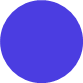 2.
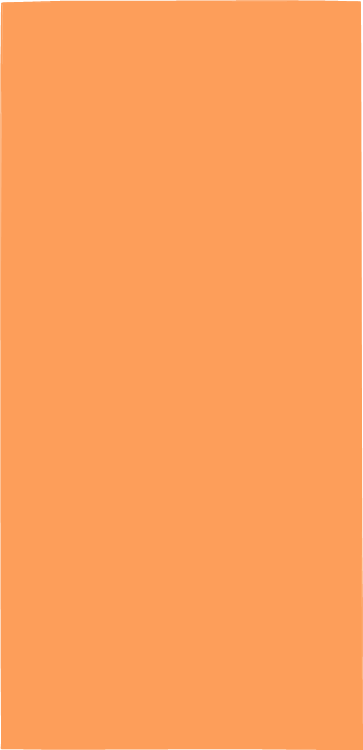 КУДА ПРЕДСТАВЛЯЮТСЯ СВЕДЕНИЯ?
При совершении в отчетном периоде 
(2022 году) сельским депутатом, его супругой (супругом), несовершеннолетним 
ребенком сделок по приобретению объектов, 
предусмотренных  частью 1 статьи 3 Федерального закона от 03.12.2012 № 230-ФЗ,
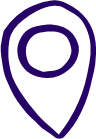 в отдел по профилактике коррупционных и иных правонарушений администрации Губернатора Новосибирской области и Правительства Новосибирской области
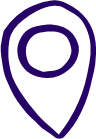 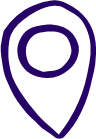 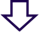 в кадровую службу органа местного самоуправления
в кадровую службу органа государственной власти/государственного органа
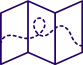 справки о доходах на всех
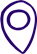